Antibiotické politiky
Kontext EUkoncept „Jedno zdraví“
První AP v rámci EU: 2011 - 2016
COM (2011) 748 – 17 Nov 2011

5 year action plan
Holistic approach
7 key areas
12 concrete actions
12 akcí  AP EU 2011 - 2016
Nový AP EU – od 2017
Oblast humánní medicíny

Oblast zemědělství
Zvířata
Rostliny
Produkce potravin

Oblast životního prostředí
Nový EU Akční plán v boji s AMR
AMR  jako priorita k řešení v sektoru veřejného zdraví
AP  pro období (2011-2016) a následné zhodnocení
Nový EU One Health Action Plan  proti AMR cíle:
- Udělat z EU region s nejlepší praxí po stránce   používání ATM
- Posílit výzkum,  vývoj a inovace
- Přizpůsobit se „globálnímu přesahu problému“
Další aktivity např.
RONAFA = Reduction Of the Need for Antimicrobials in Food animals and Alternatives
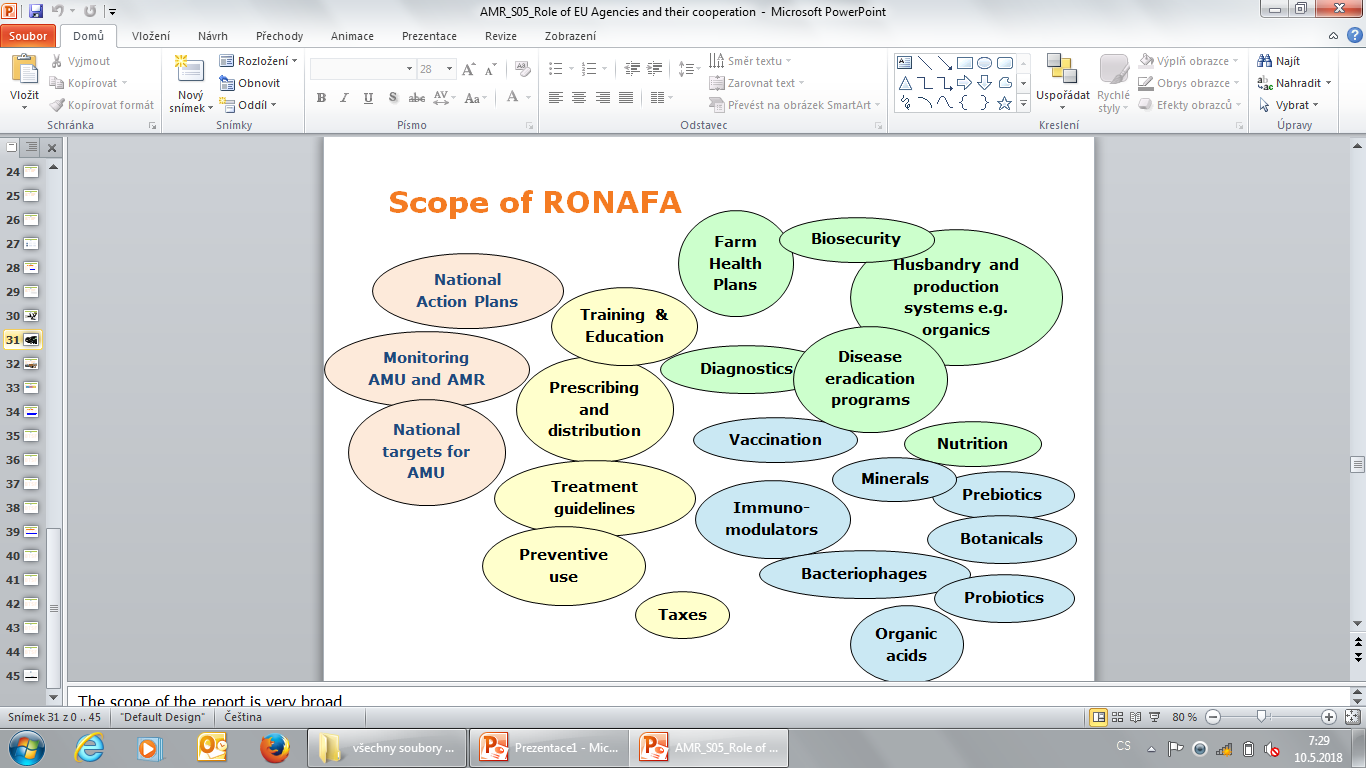 CZ  tradice „One health“ konceptu:  spolupráce HUM-VET
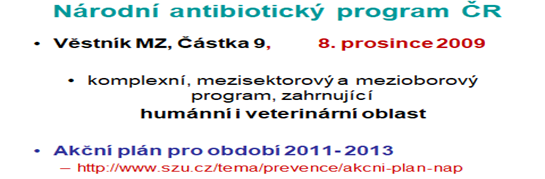 CZ  „Antibiotická politika“ 90. léta 

„One health“ = spolupráce CKS NAP, SKAP
Hum + vet – dlouhodobě, systematicky

Národní antibiotický program : 
počátek 1995
Pokračování 2009 (Věstník MZ)

Resort Ministerstva zemědělství – klíčové
ustavení Pracovní skupiny pro AMR 2013

První Akční plán NAP CZ:  2011 – 2013 
(hum+ vet)

Druhý Akční plán NAP CZ : 2019–2022 
(hum + vet + envi(půda)
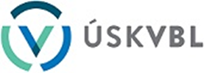 (První) Akční plán 2011-2013
Ambice vs výsledky : 8 priorit AP NAP veterinárních:

Surveillance AMR - HUM/VET:			ANO  (zoonotické/indikátorové)
						NE (cílové patogeny)

2)   Surveillance ATM  spotřeby - HUM/VET:		ANO (od 2003- současnost, 							kontinuální a stabilní vet systém)

3)   Doporučené postupy pro antimikrobika/onemocnění/ cílové druhy zvířat 
      (HUM má konsensy a doporučené postupy) :		NE (vet … nebylo i z důvodu 							chybějících AMR dat- vet 							patogeny v ČR)

4)   Indikátory zodpovědného používání ATM:		ANO (CIAs, premixy)

5)   Podpůrná opatření pro posílení odpovědného používání 
       ATM ambulantní sektor  						ČÁSTEČNĚ 

6)   Implementace programů zodpovědného používání ATM v nemocnicích (HUM) 

7)    Kampaně pro zodpovědné používání ATM (i média)	 		ČÁSTEČNĚ

8)    NAP infrastruktura/ inovace a činnost antibiotických středisek    		NE

9)    Informační podpora a  promo NAP aktivitám				ANO

10)  Nemocniční infekce (HUM)
(Druhý ) Akční plán NAP – CZ 2019 - 2022
Obecná část : specifika 
HUM a VET zohledněna a popsána
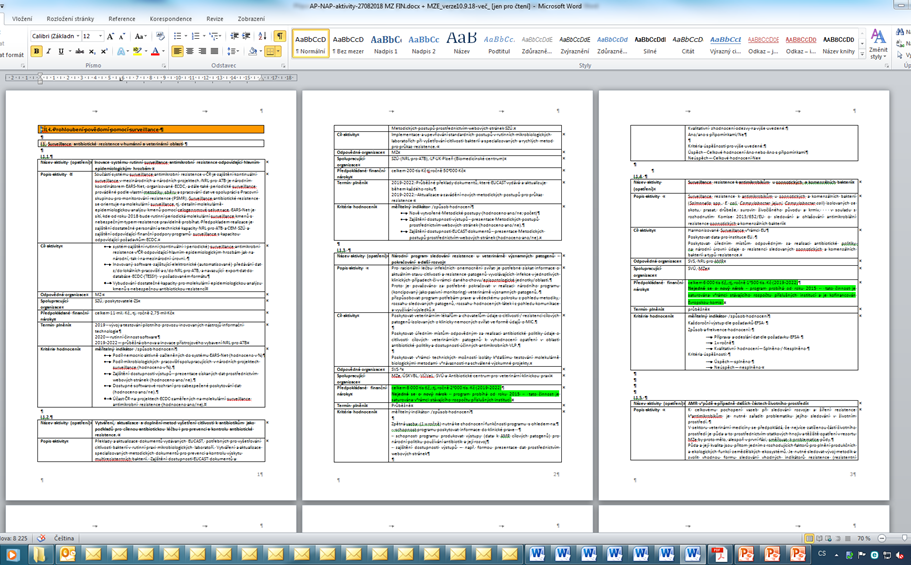 Detailně rozpracovaná realizační opatření AP pro praxi, včetně definování odpovědností.
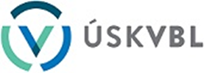 Nový národní akční plán od roku 2019
Cíle Akčního plánu Národního antibiotického programu  na období 2019–2022 jsou následující:
Důležité „linky“ na související aktivity
Zatím info i přes link na novém webu nasměrují čtenáře na tuto web stránku
Vybrané pojmy I
Antibiotika v humánní preskripci:
- Volná 
- Vázaná (konzultace s ATB střediskem)

Antibiotika ve veterinární preskripci
- s indikačním omezením
Vybrané pojmy II
Humán: Seznam esenciálních antiinfektiv
Pravidelná aktualizace
Rozděleno dle spektra působení

Veterina: Antibiotika s indikačním omezením
Cef III a IV, FQ, ansamyciny, aminoglykosidy vyšších generací (do budoucna kolistin)
Východiska v oblasti VET
Monitoring reziduí cizorodých látek, včetně antimikrobik 
     v potravinách živočišného původu:
maso, vnitřnosti, mléko, vejce, med
SVS (portfolio registrovaných ATM)    +    ÚSKVBL (zakázané látky)

Monitoring rezistencí u zoonotických, komensálních, indikátorových bakterií
salmonely, kampylobaktery (C. jejuni, C. coli) a Escherichia coli
SVS a NRL pro AMR-vet  (SVÚ)

Monitoring rezistencí cílových veterinár patogenů 
projekt III/2015 – současnostSVS a SVÚ – Praha, Jihlava a Olomouc
pasívní monitoring (vzorky standardně odebírané z nemocných zvířat:  testování MIC  u izolátů vybraných patogenů z majoritních druhů: 
drůbež, prasata, skot (masný – respi a GIT, mléčný – mastitis)
Kumulované (anonymizované k jednotlivým chovům) výsledky publikovány

Spotřeby antimikrobik
Od roku 2003,  pro srovnání analýza trendů 2010 – 2016
Výrazný pokles celkových spotřeb (2010 – 2015 cca o 1/3, další sestupný trend)
Výsledky web SVS
Výsledky web EFSA
web SVS
web EMA/ESVAC
web ÚSKVBL
Bezpečnost konzumenta
Rezidua VLP


MRL = maximální limit reziduí
max tolerovaná hodnota v potravinách živočišného původu

Ochranné lhůty
Všechny poživatelné komodity
OL = doba od posledního podání VLP do okamžiku, kdy je možno použít potravinu k lidkému konzumu nebo zpracování pro lidksý konzum
Zajímavosti SZÚ